Polská republika
Vlastivěda – 5. ročník
Opakování učiva
Hlavní města Evropy 

Polsko, představení
Když se řekne POLSKO?

Vyhledej v mapě sousední státy POLSKA?

Hlavní město POLSKA?
Samostatná práce
1. Doplňte do textu. 
Polsko sousedí s: 
Největší polské řeky jsou: 
Tyto řeky odvádějí své vody do:
2. Spojte části vět, které k sobě patří. 
Gdaňsk a Štětín		jsou centrem průmyslové oblasti
Katovice			jsou přístavy v Baltském moři
Vratislav			hlavní město Polska
Varšava			je město s historickými památkami
Krakov			je starobylé město na řece Odře
Polsko
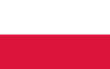 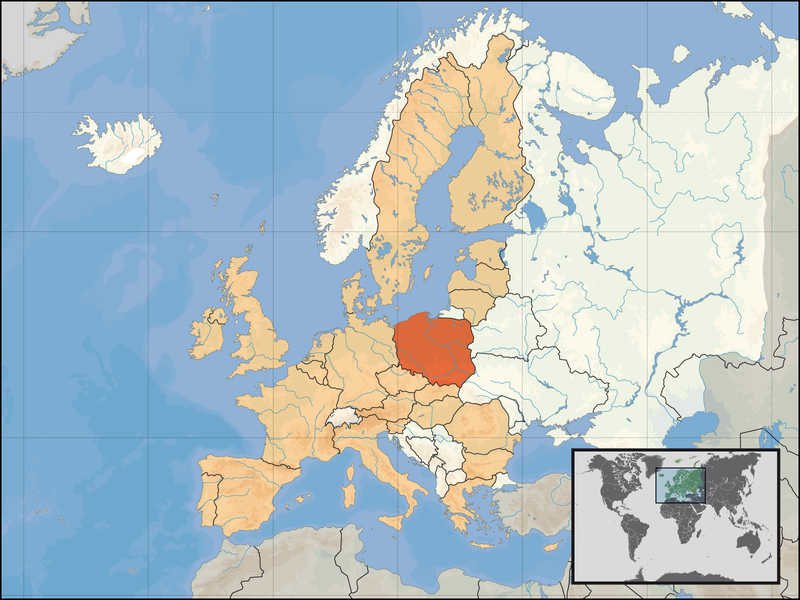 Oficiální název Polská republika (Rzeczpospolita Polska) 

Polsko hraničí s Německem na západě, s Českem a Slovenskem na jihu, Běloruskem a Ukrajinou na východě, s Litvou a Ruskem (Kaliningradská oblast) na severu
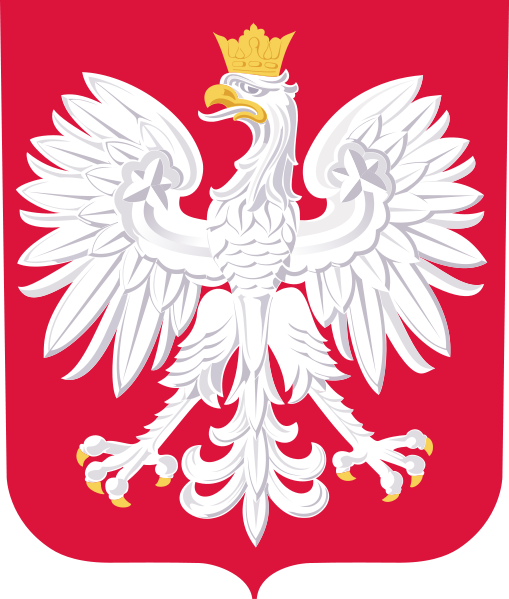 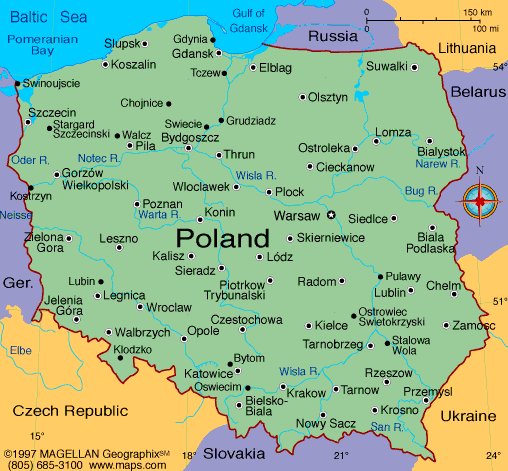 Sousedními státy jsou Německo, Česko, Slovensko,Ukrajina, Bělorusko, Litva a Rusko
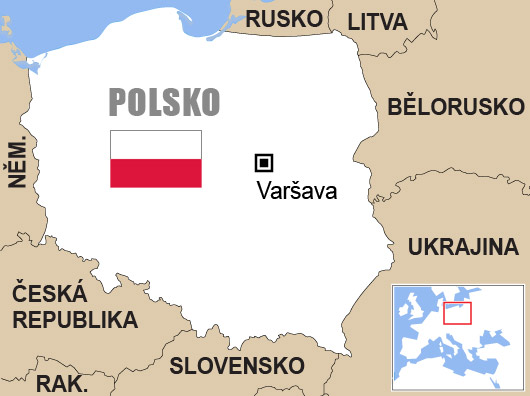 Polsko je náš severní soused.
Státní symboly
Polská hymna
Povrch
  většinu území tvoří nížiny- Středopolská nížina
 v minulosti bylo území pokryto ledovcem 
 na pobřeží Baltského moře jsou rašeliniště a tisíce jezer.
 jih země – vrchoviny – zalesněné hory
 nejvyšší pohoří – Vysoké Tatry
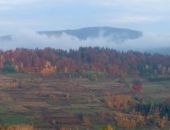 Nízké Beskydy
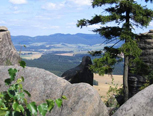 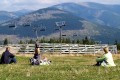 Jizerské hory
Krkonoše
Nejvyšší pohoří
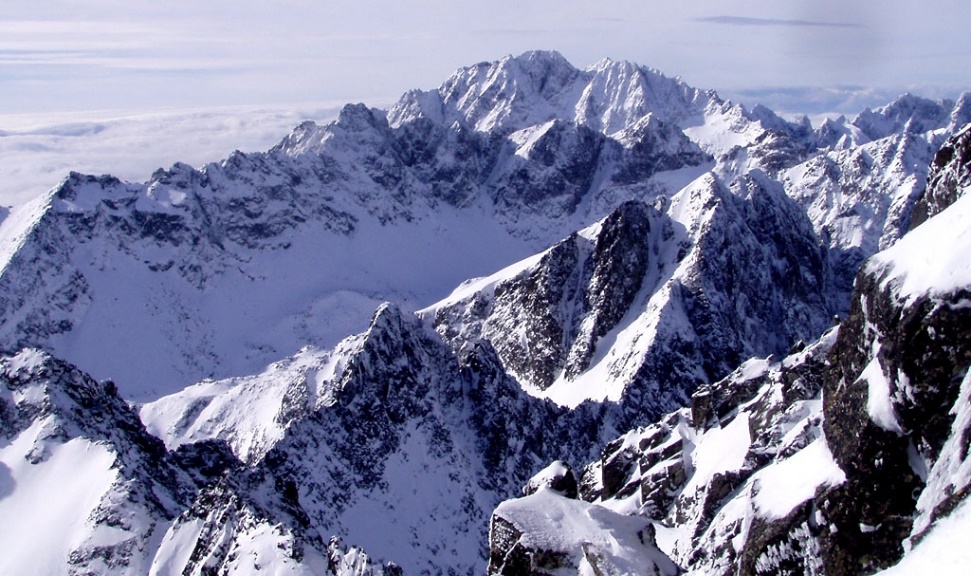 Vysoké Tatry
VODSTVO
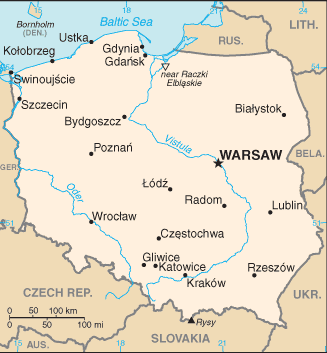 Všechny polské řeky tečou na sever – Baltské moře
Visla – Krakov, Varšava
Odra
Přístavy – Štětín, Gdaňsk
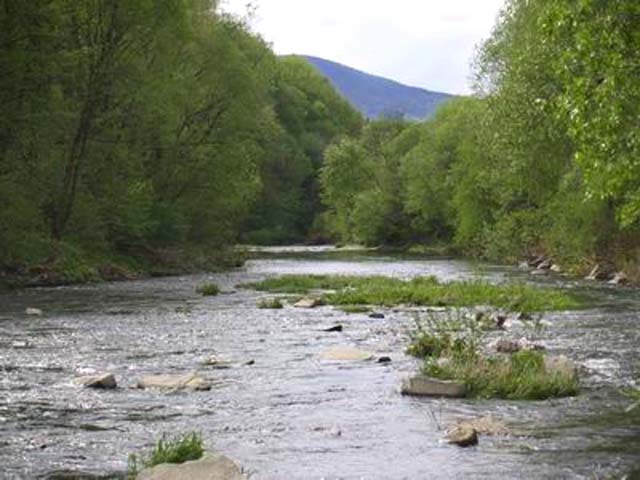 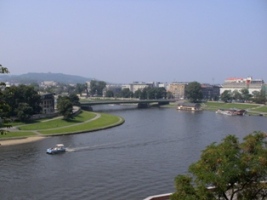 Odra
Visla
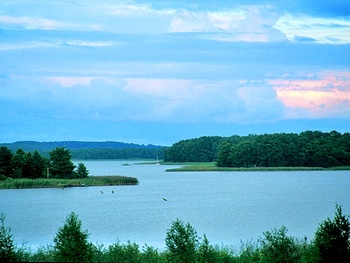 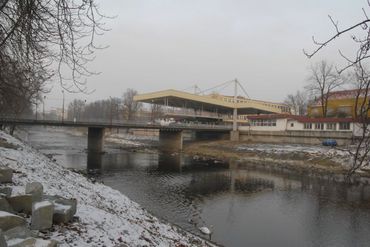 Mazurské jezero
Olše
Řeky
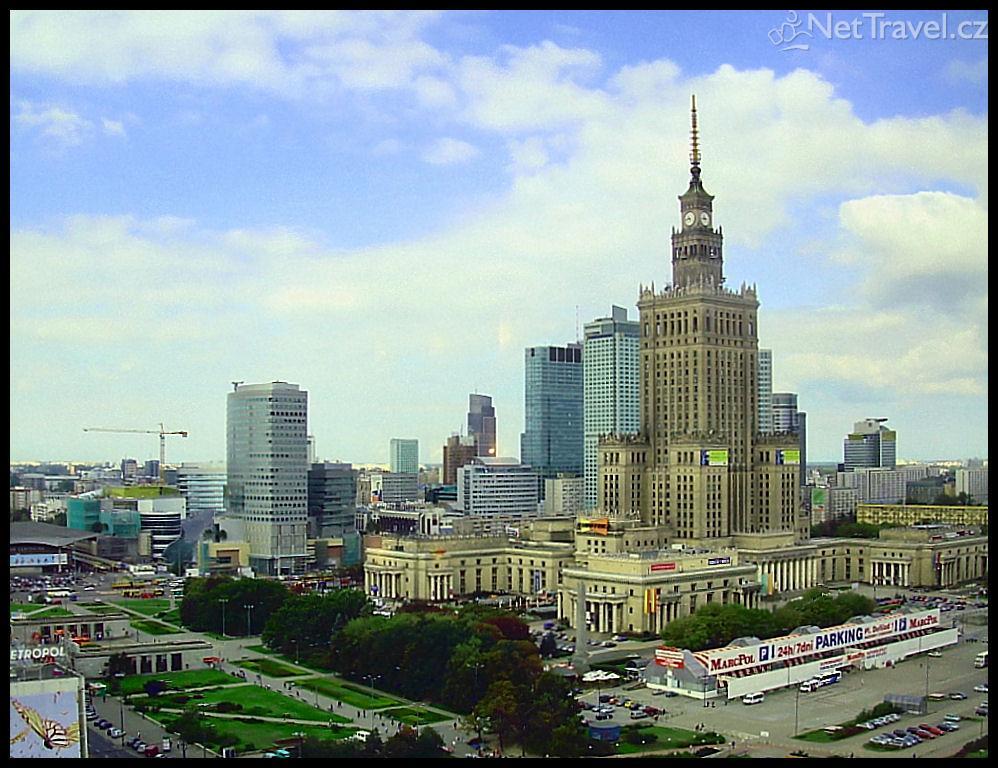 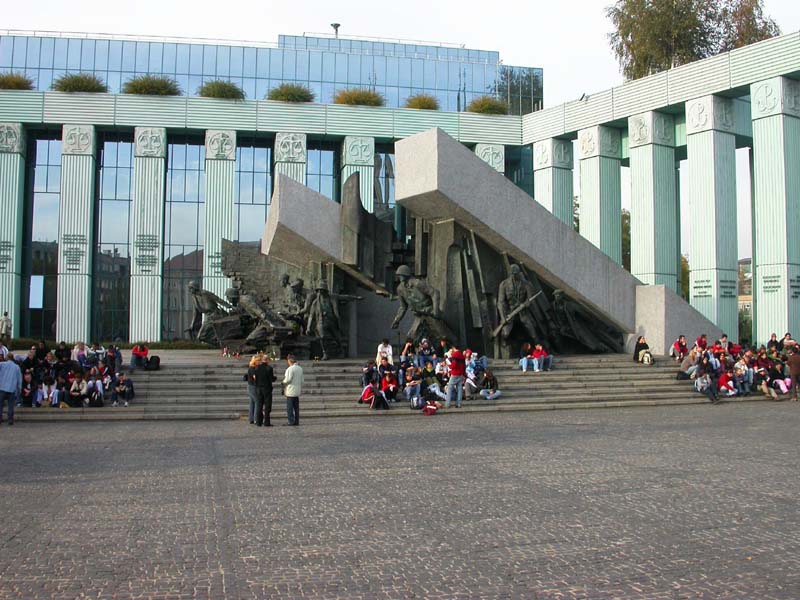 Střed města
Památník
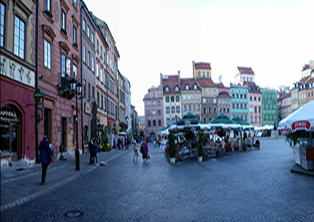 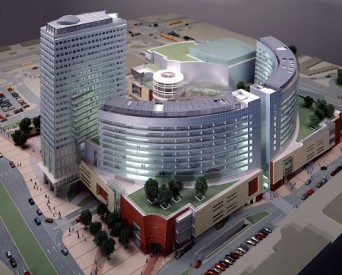 Obchodní centrum
Zlaté terasy
Varšava – hlavní město
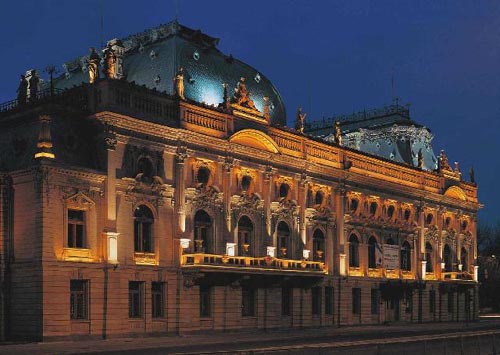 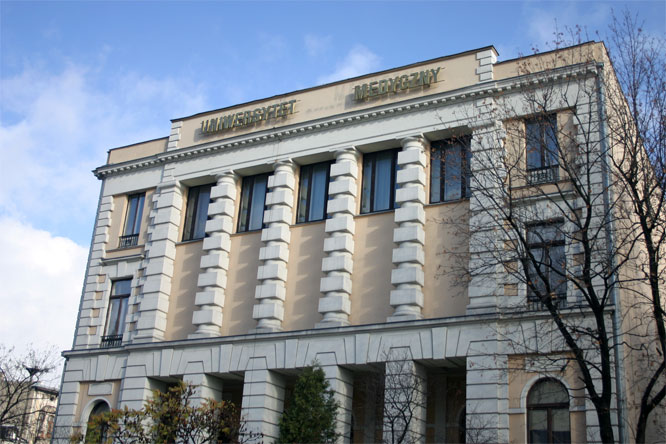 Universita
Muzeum
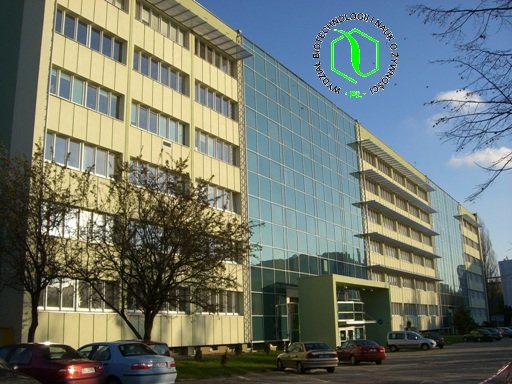 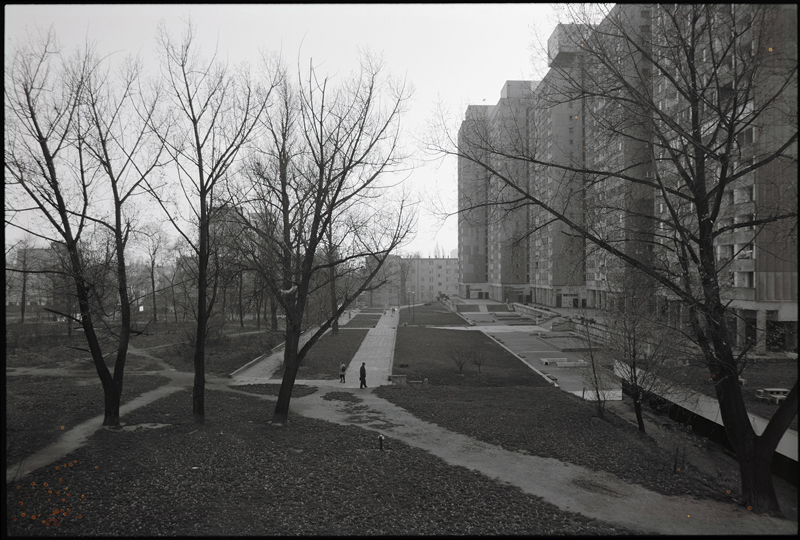 Sídliště
Technika
Lodž – druhé největší město
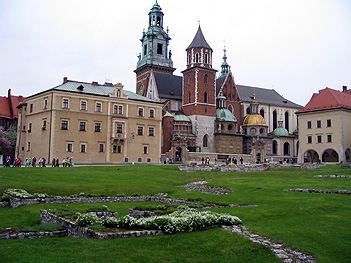 Střed města
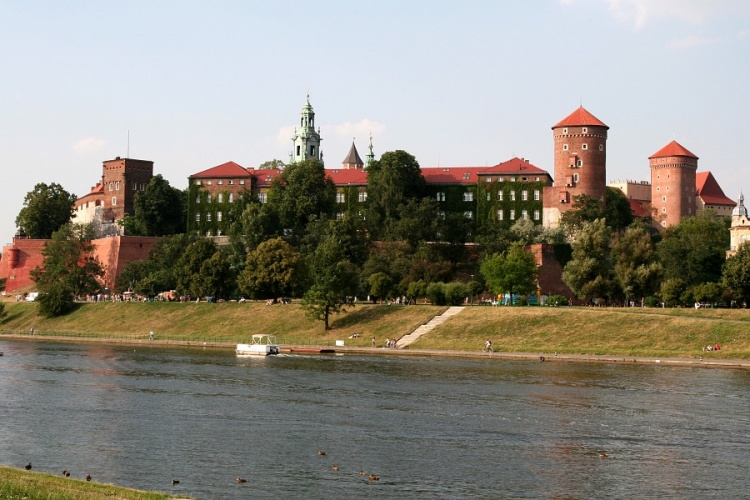 Pohled přes Vislu
Krakov
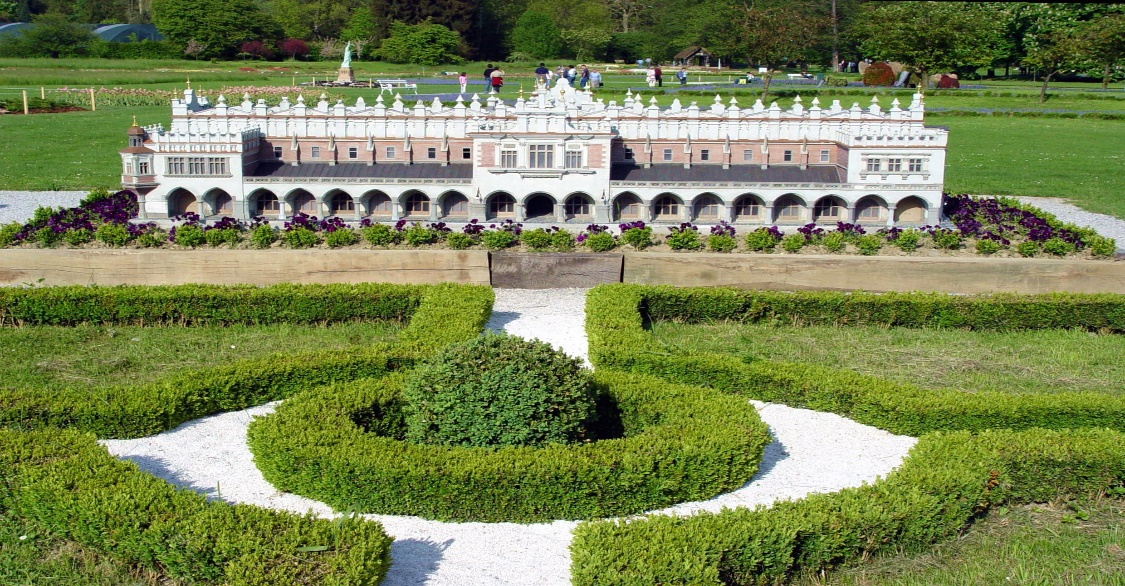 Zámek
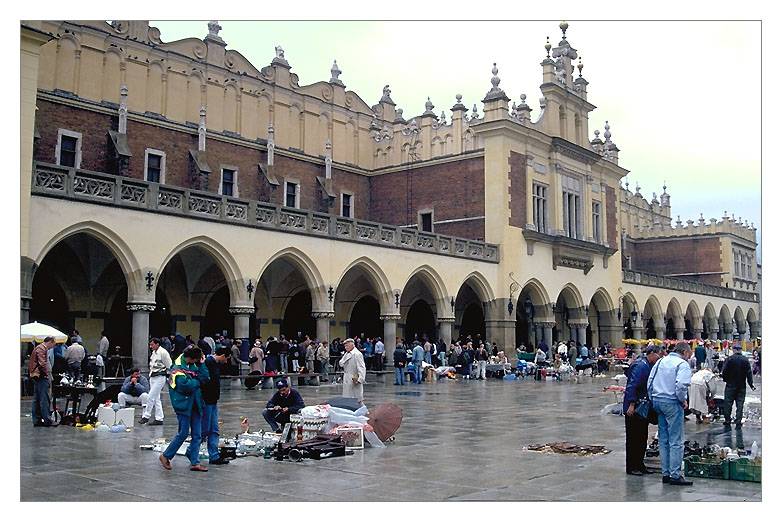 Starobylé jádro
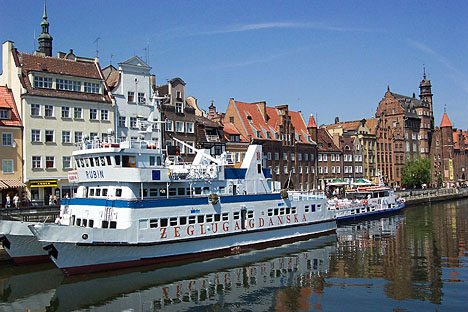 Přístav
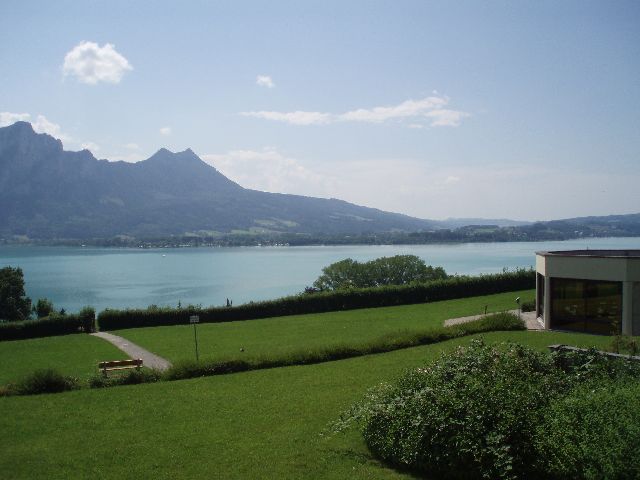 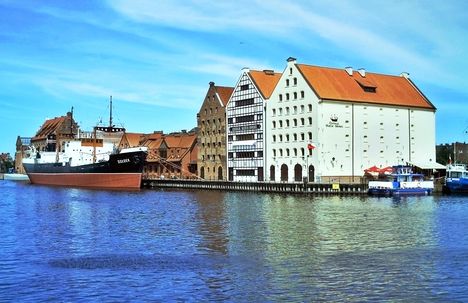 Loděnice
Mazurské jezero
Gdaňsk – přístavní město
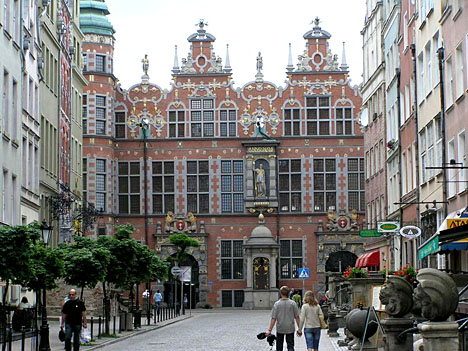 Starobylé jádro
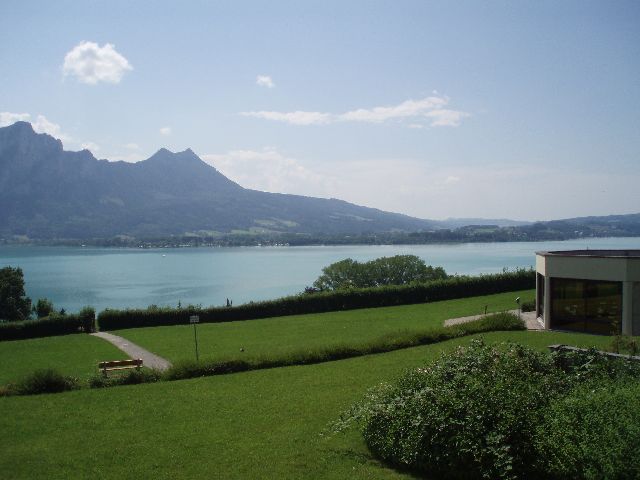 Mazurské jezero
Gdaňsk, Štětín
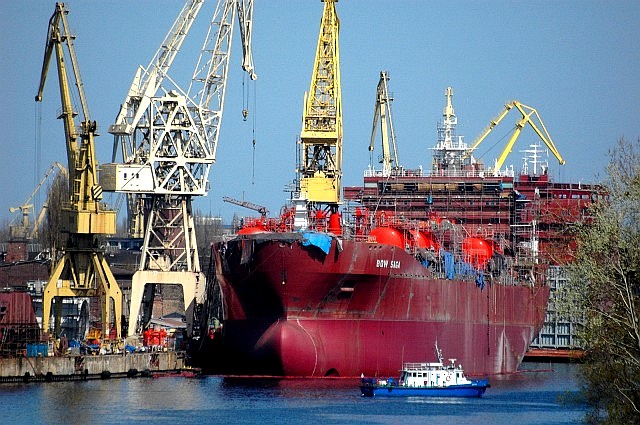 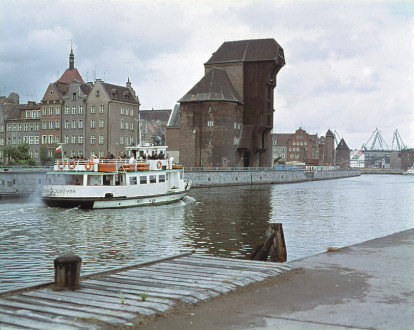 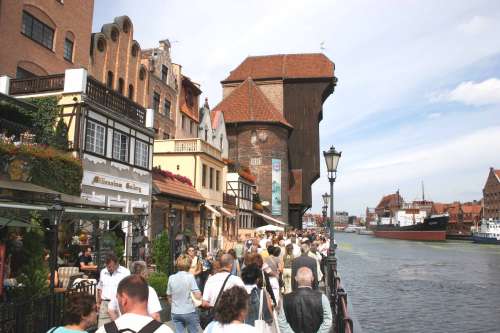 Gdaňsk – Benátky severu
Vratislav
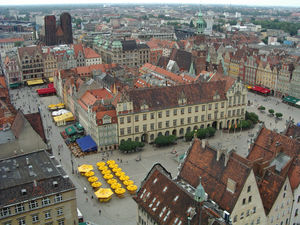 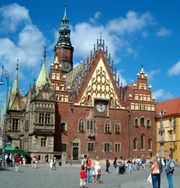 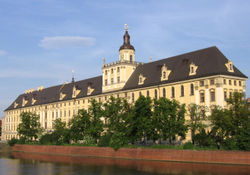 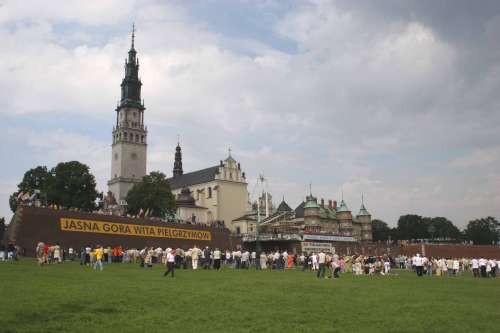 Poznaň
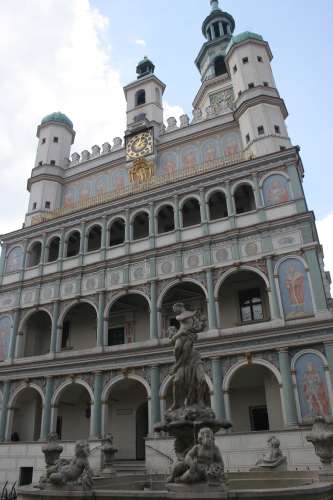 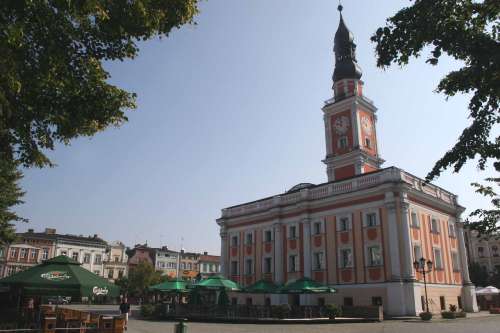 Lešno
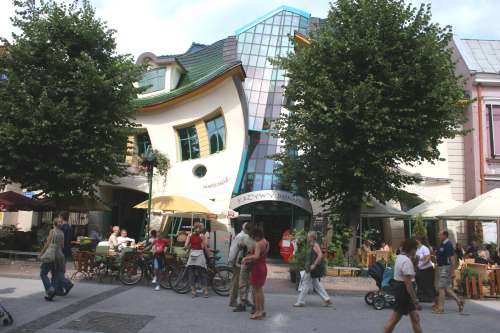 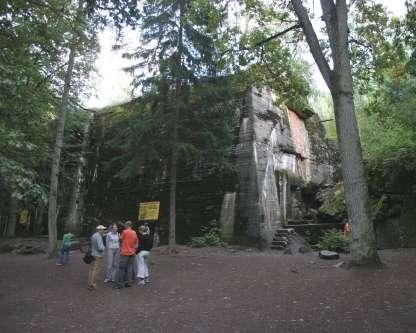 Sopoty
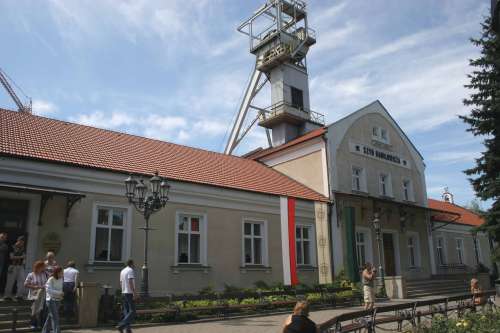 Vlčí doupě – Hitlerův bunkr
Vělička – solné doly
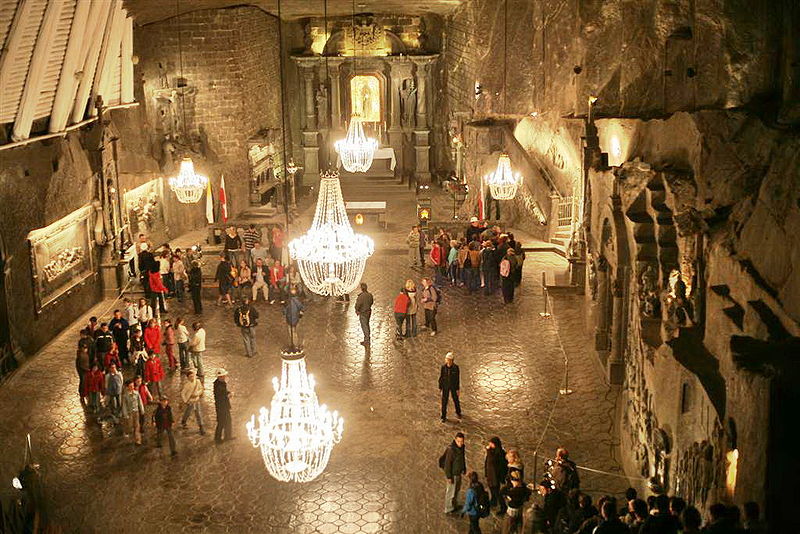 Solný důl Wieliczka
Hospodářství
průmyslově – zemědělský stát
těžební průmysl – těžba uhlí, mědi, olova, zinku, síry, magnezitu, kaolínu, soli
strojírenství – auta, autobusy, lodě
hutní, chemický, textilní a potravinářský průmysl
pěstuje se obilí, len, cukrovka, řepka, chmel, ovoce a zelenina
chov prasat, skotu, ovcí, koní, drůbeže a rybolov
Přírodní zdroje
Těží se černé a hnědé uhlí (Katovice), síra, měď, stříbro, olovo, zinek, sůl, jantar
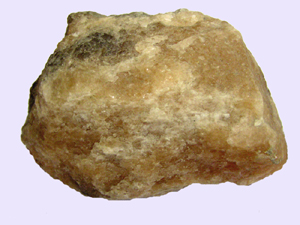 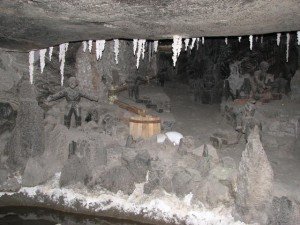 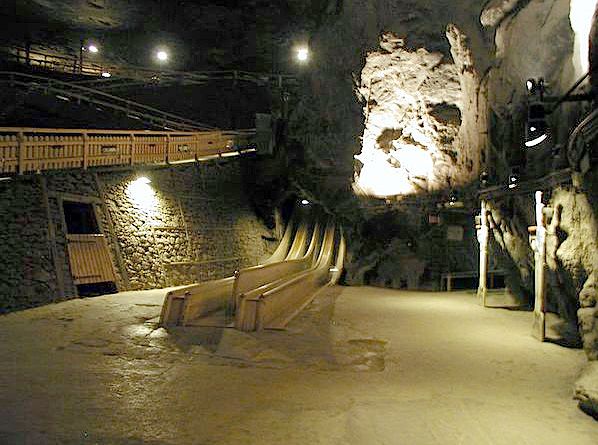 Hospodářství
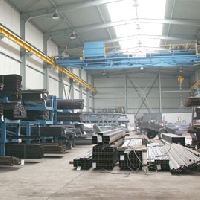 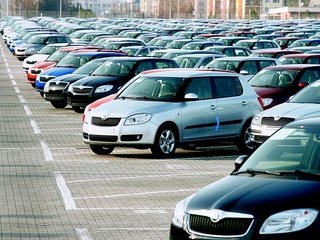 Hutnictví
Strojírenství
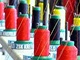 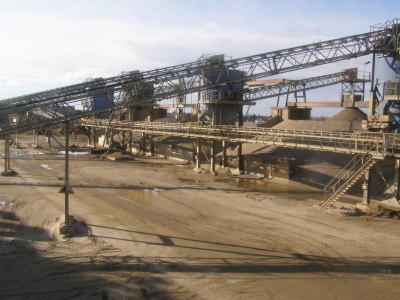 Těžba
Textilní průmysl
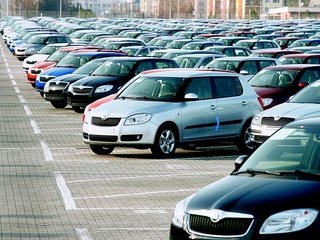 Strojírenství
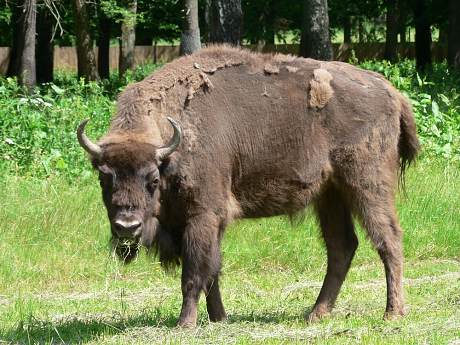 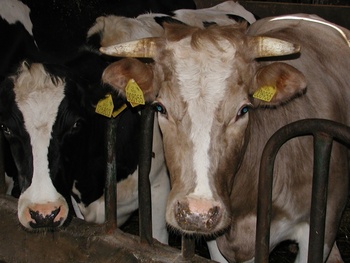 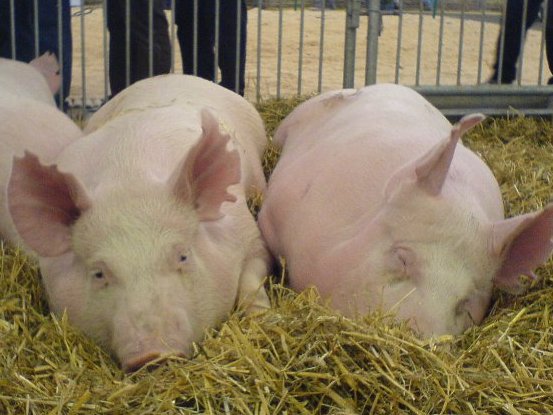 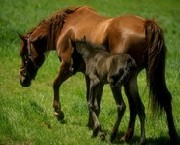 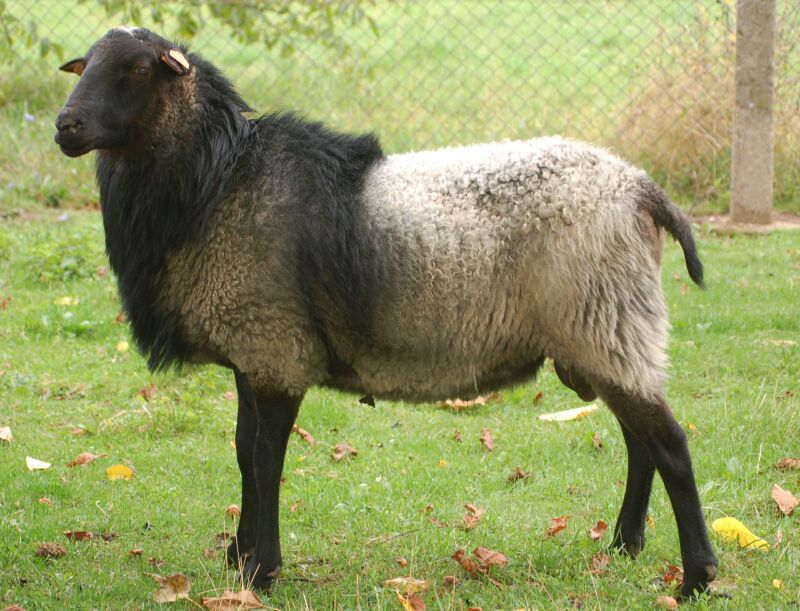 Významné osobnosti
Jan Pavel II.
Většina Poláků je věřících, jsou převážně příslušníky římskokatolické církve
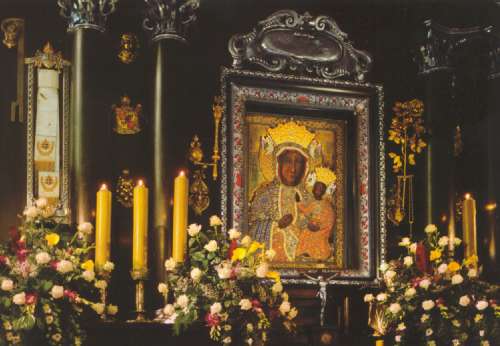 Mikuláš Koperník
Sestavil teorii pohybu nebeských těles 
 Odmítal názor, že Země je středem vesmíru
Maria Curie-Skłodowska
Významná vědkyně v oblasti fyziky a chemie.
Největší úspěchy:
 objevení teorie radioaktivity 
 objev dvou nových prvků- polonia a rádia
 prováděla první výzkumy léčby rakoviny pomocí radioaktivity.
 získala dvakrát Nobelovu cenu.
Robert Kubica – závodník F1
.
Skokani na lyžích
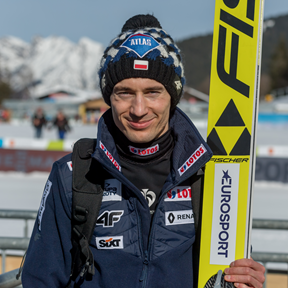 Adam Malysz
Kamil Stoch
Henryk Sienkiewicz
polský spisovatel, nositel Nobelovy ceny
Zajímavosti
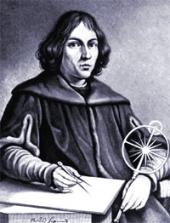 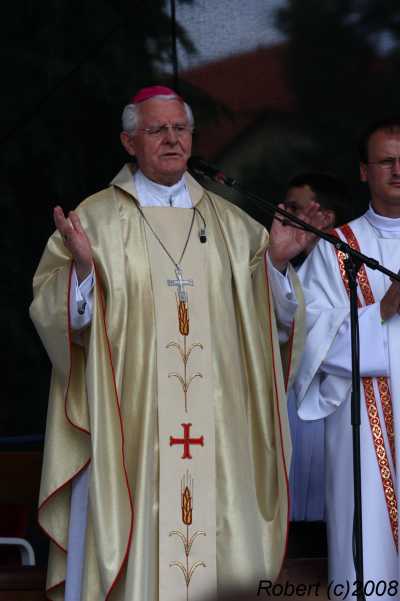 nejkatoličtější stát Evropy
slavní lidé 
astronom Mikuláš Koperník
skladatel Fryderyk Chopin
třetina území státu chráněna
23 národních parků
člen EU a NATO
polovinu území tvoří orná půda a třetinu lesy
Chopin Nocturno
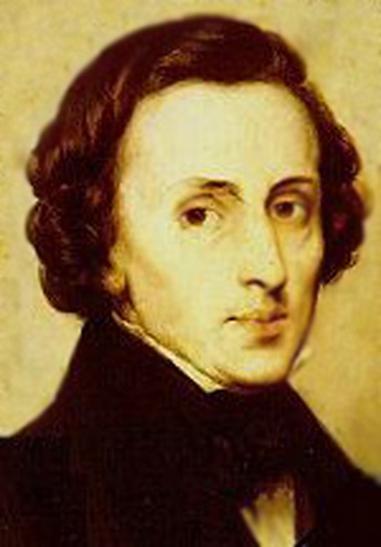 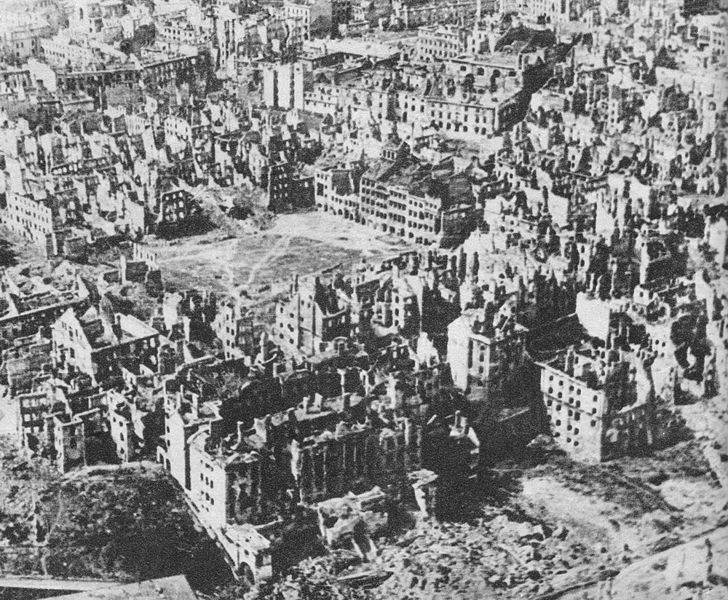 Destroyed Warsaw, capital of Poland, January 1945
Osvětim
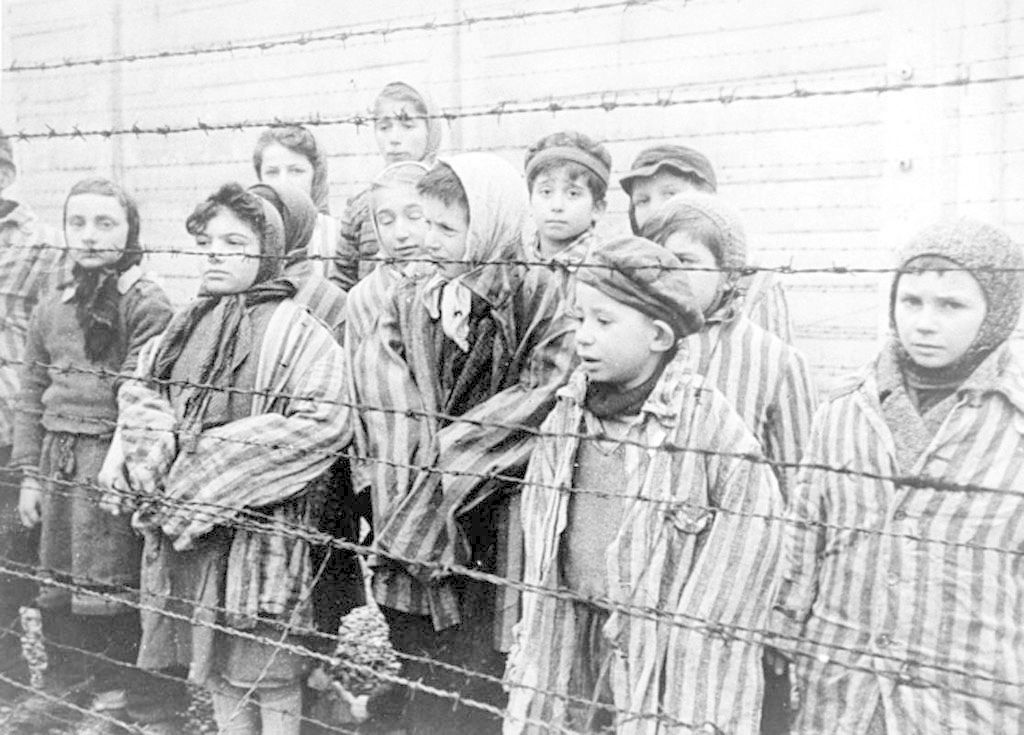 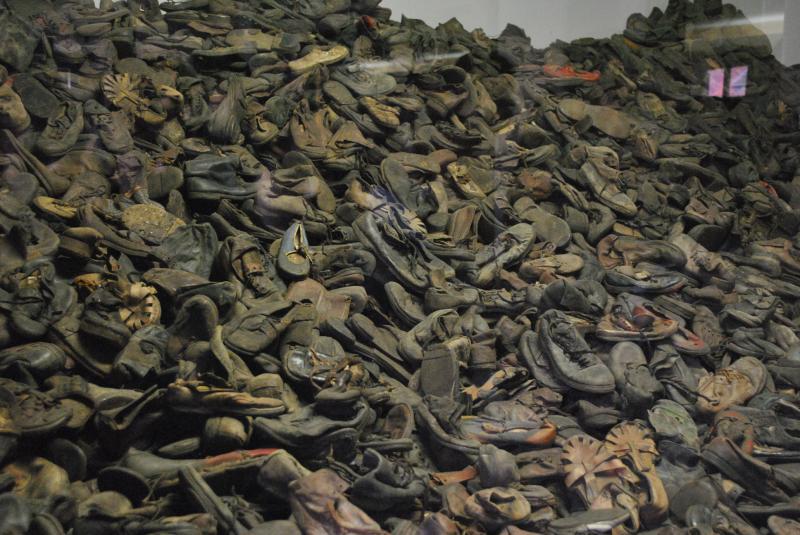 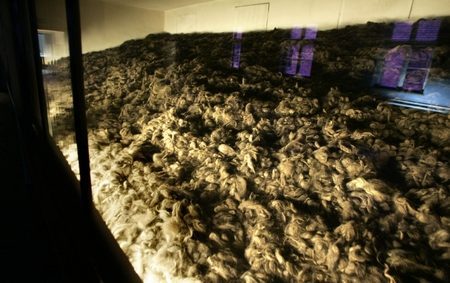 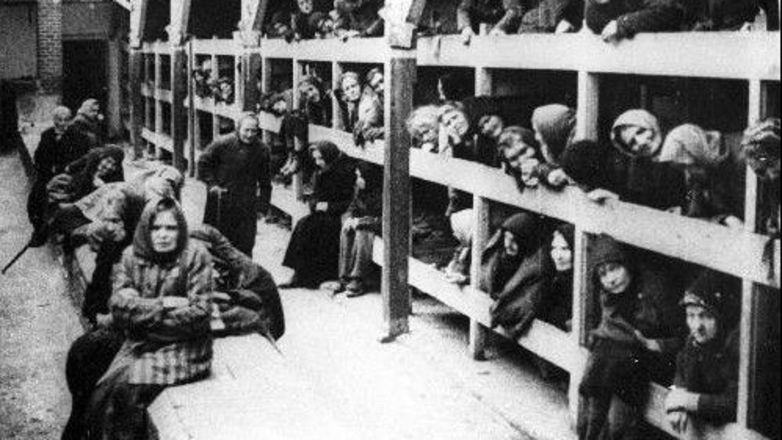 Kdo jsem?
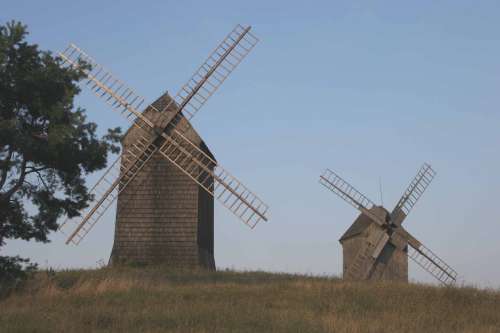 Pobřeží – větrné mlýny
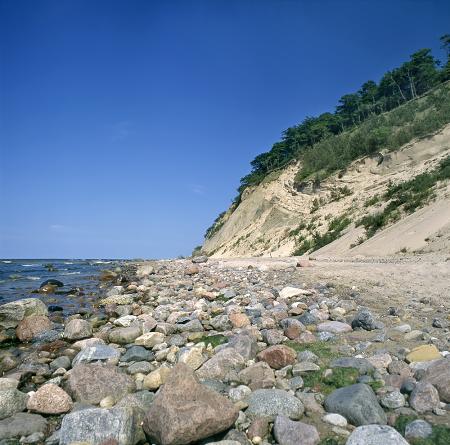 Pobřeží Baltského moře
Polská republika
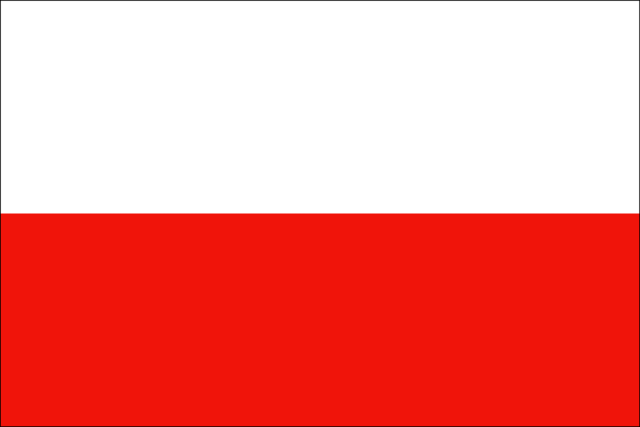 velký slovanský stát
rozloha 312 685 km
počet obyvatel 38 milionů
povrch většinou nížinatý
hlavní město Varšava
další velká města : Lodž, Krakov, Katovice, Wroclav, Poznaň, Štětín, Gdaňsk
průmysl : hutní, strojírenský, těžební, textilní
zemědělství : orná půda tvoří polovinu území země
turistický ruch : historické památky, pobřeží Baltského moře, jezera, Tatry, Krkonoše